Take Flight Curriculum by Scottish Rite
Parent Information
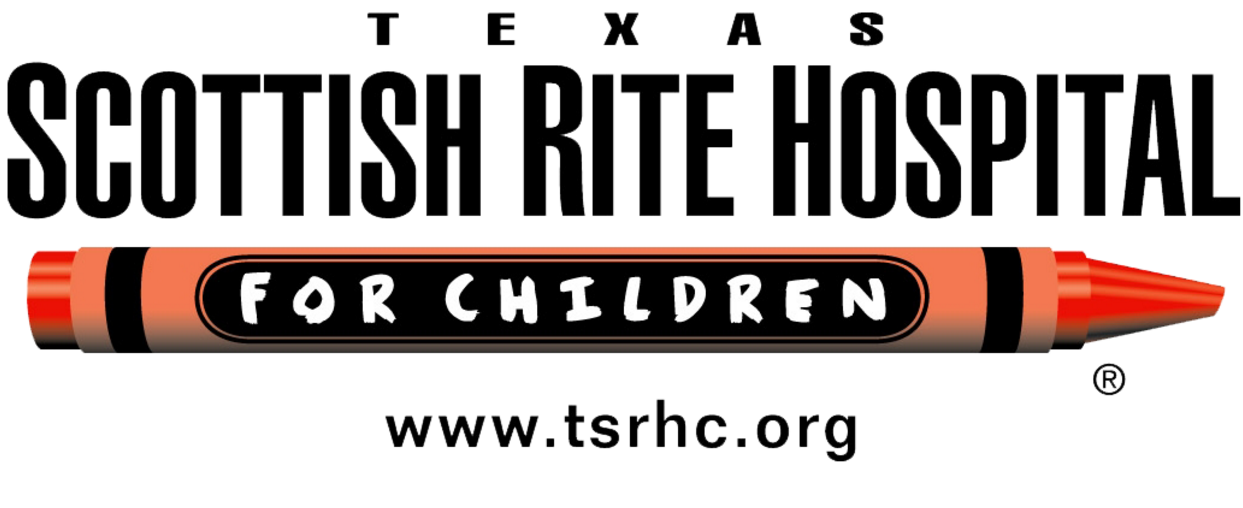 Instructional Approaches
Multisensory

Process-Oriented

Systematic, Sequential & Cumulative

Meaning-Based
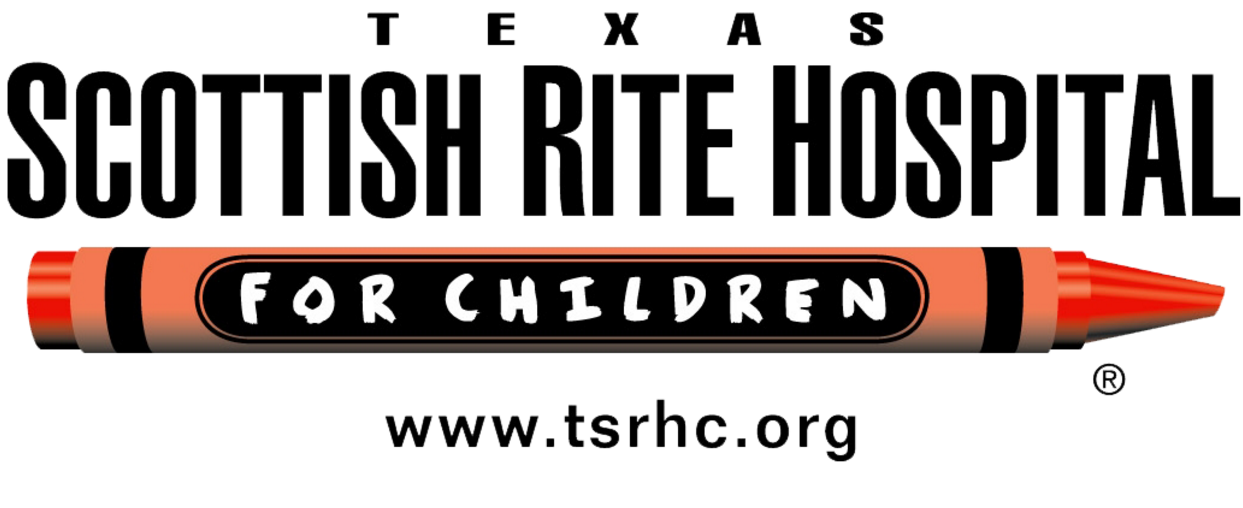 Direct Instruction
Alphabet Skills

Decoding 

Fluency

Phonemic Awareness

Spelling

Comprehension Skills
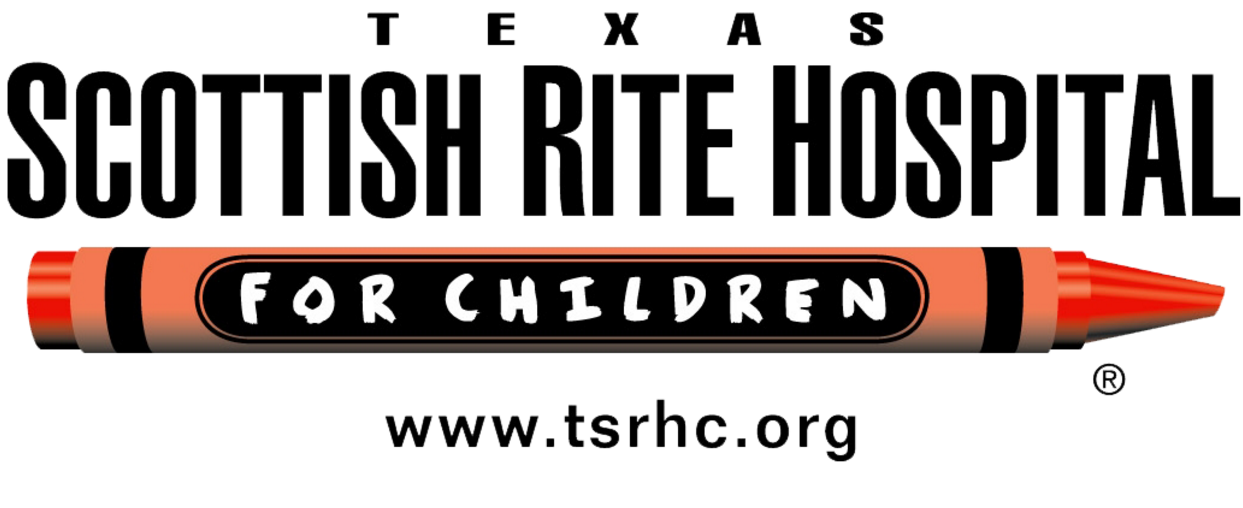 Alphabet Instruction
Recognition

Sequencing

Alphabetizing Practice

Accent
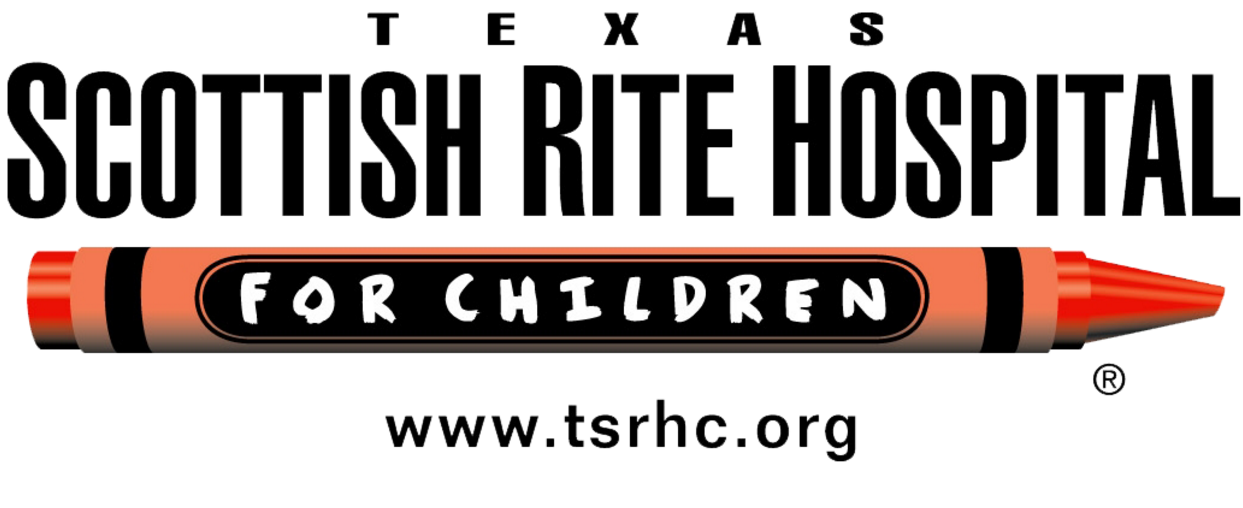 Decoding Instruction
Decoding is looking at letters and translating them into speech sounds. Links all the letter and sounds in English.

26 letters, 44 sounds, 98 letters/letter clusters

Coding Marks, such as the breve & macron
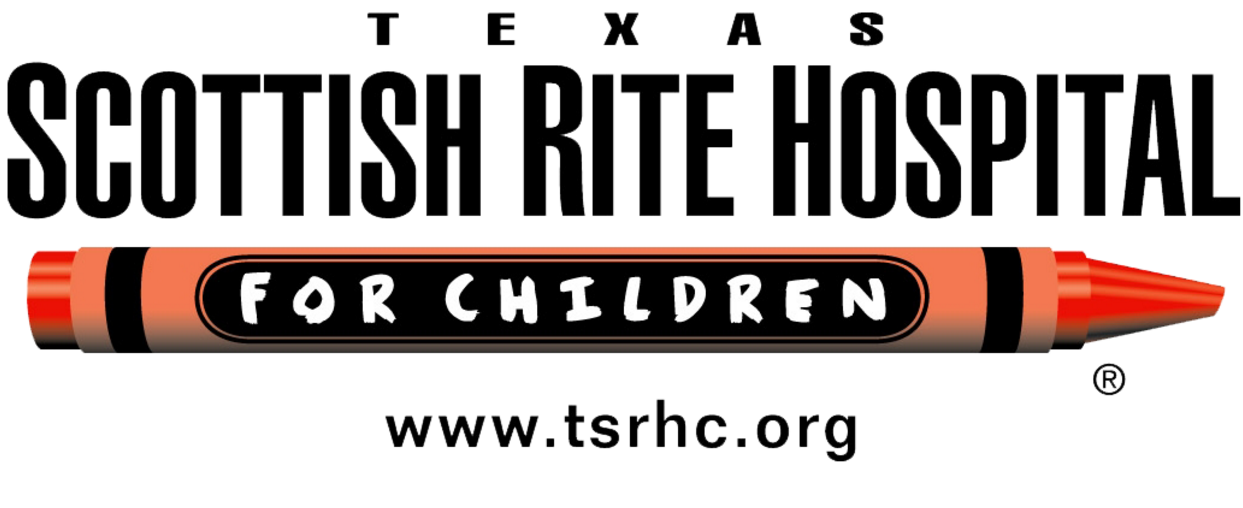 Fluency Instruction
Fluency is reading accurately at a smooth and even pace.

RAP, Repeated Accurate Practice

Instant Words

Timed reading for rate

Repeated reading for smoothness
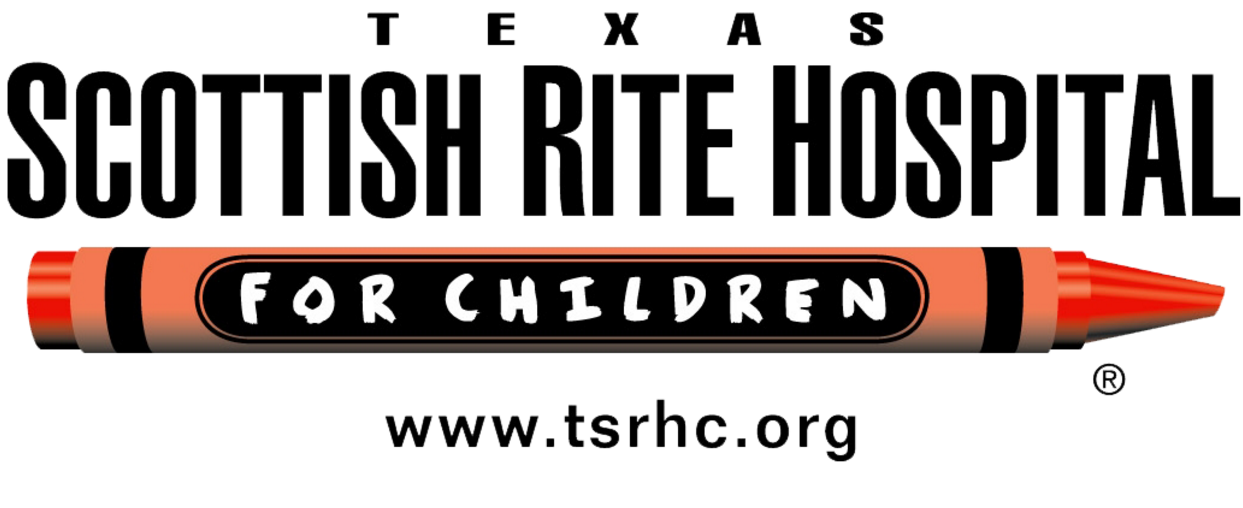 Phonemic Awareness Instruction
Increase sensitivity to how we make the sounds
What happens with out tongue, teeth, lips, air, voice and how does it feel?

Increase appreciation: sounds make, syllables, sounds that make words, words form sentences

Develops ability to separate, blend, and manipulate sounds in words
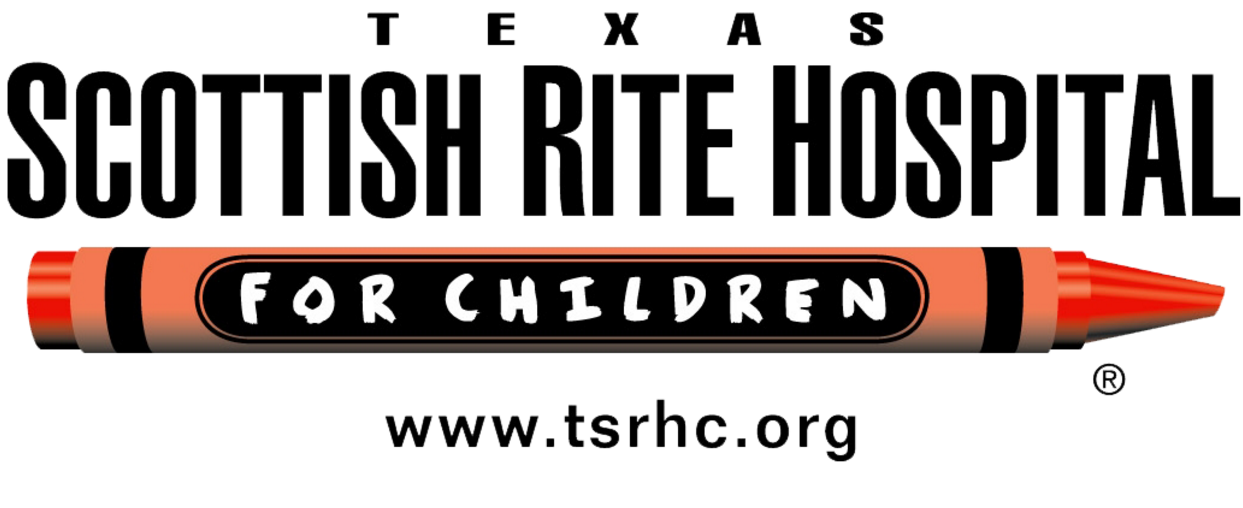 Spelling Instruction
Links the 44 sounds in English with the letter or letters that represent those sounds

Direct Instruction:
Spelling generalizations
Spelling rules
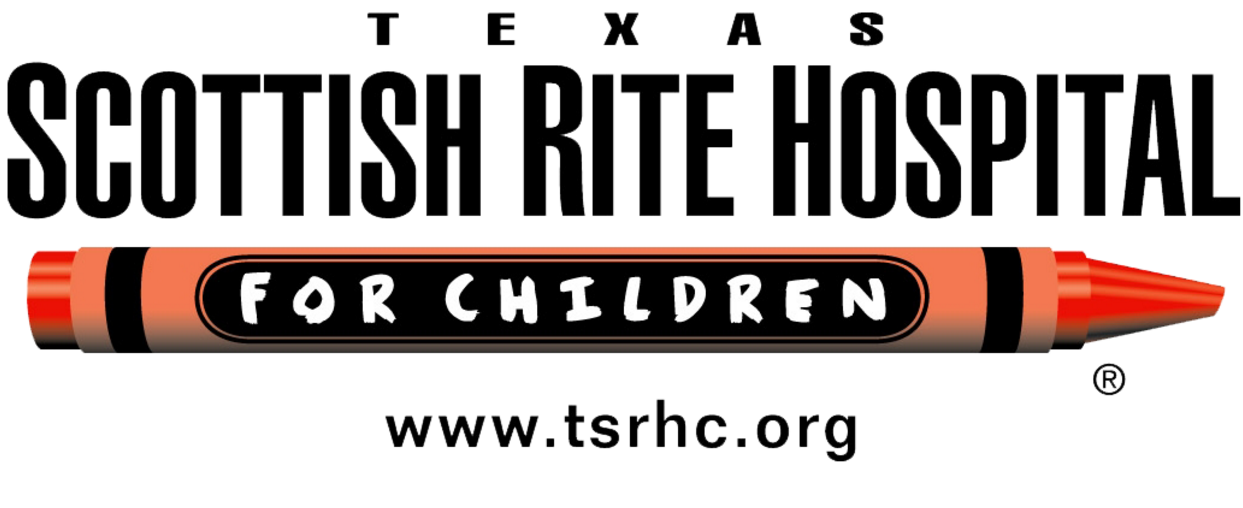 Comprehension Instruction
Comprehension is getting meaning from what is read.

Direct Instruction
Preview 
Predict
Identify important information
Develop self-correcting strategies
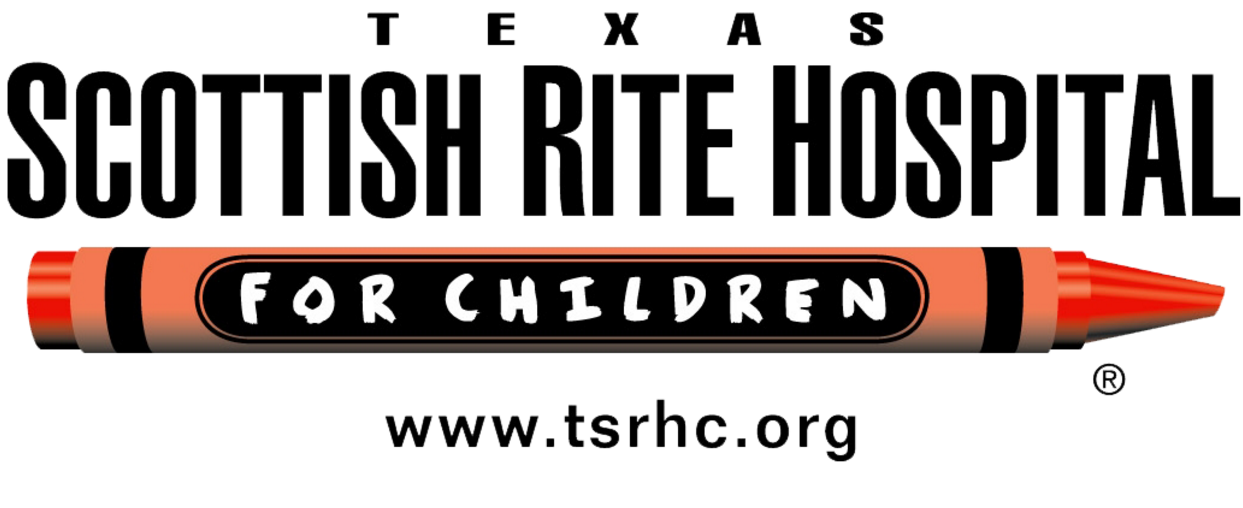 Shared Responsibility
Responsibility for a student’s learning, growth, and success are shared by the parents, student, and Dyslexia Therapist
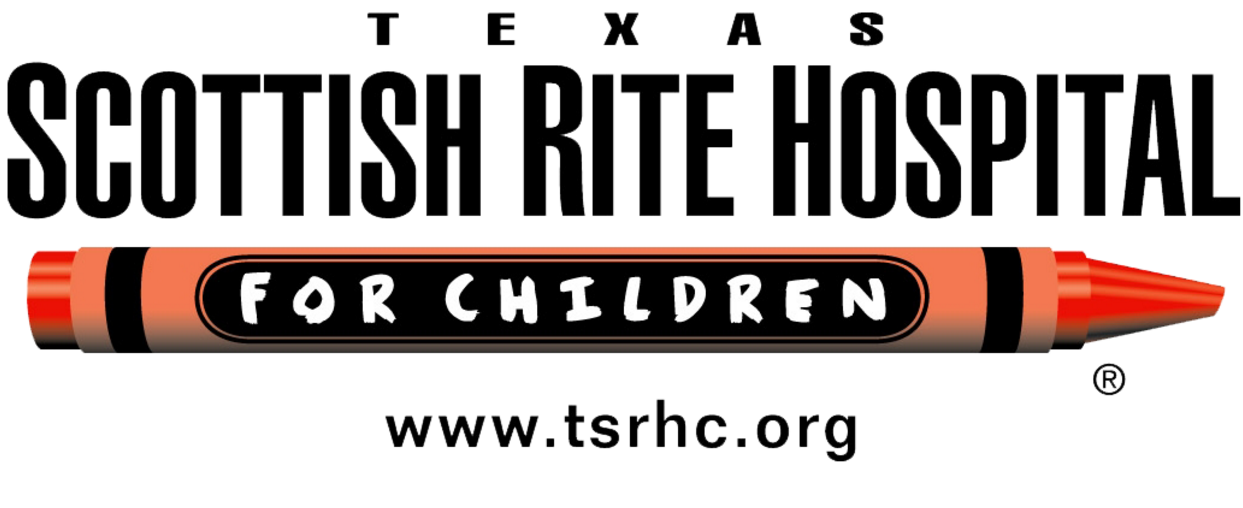 Handwriting Practice
Lower Case Cursive Handwriting

Begins at a consistent starting point for each letter

Reduces reversals of letters

Provides unique shapes
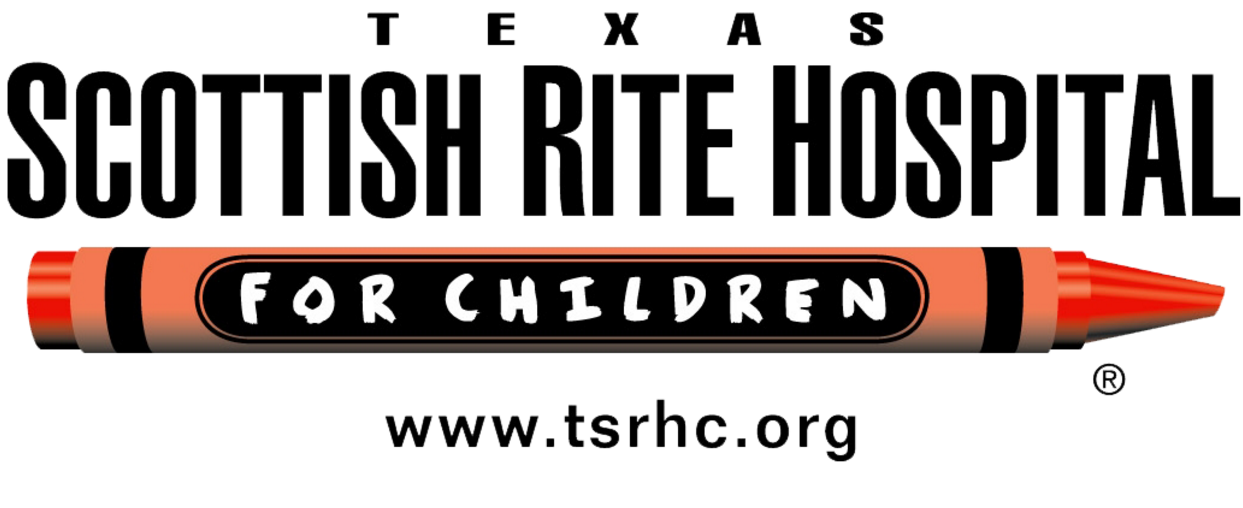 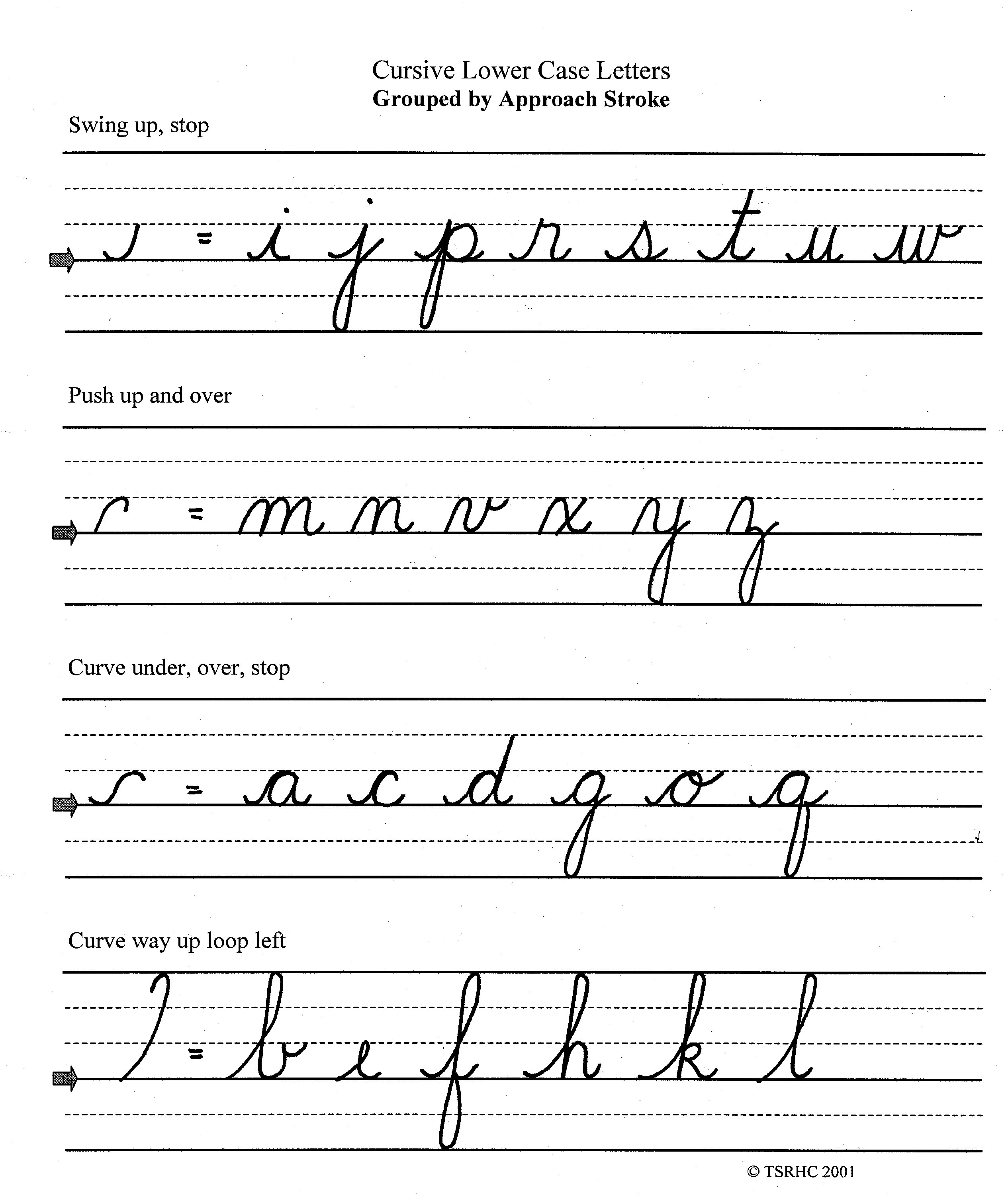 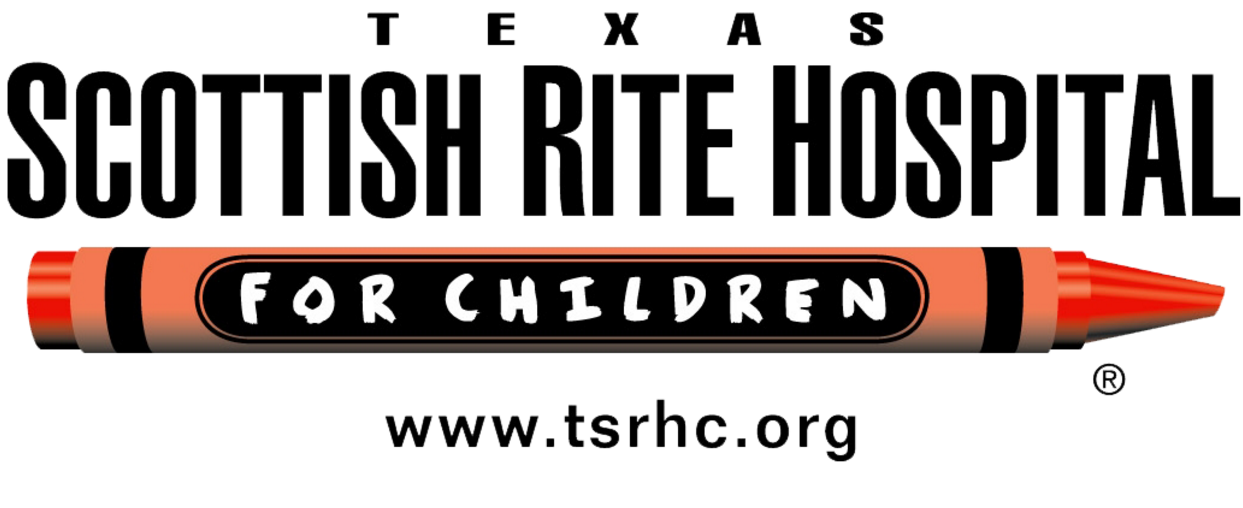 Handwriting Check Points
Encourage correct pencil grip
Observe writing position

Feet flat

Straight back

Paper anchored with non-writing hand

Paper parallel to writing arm

Pencil pointing over shoulder
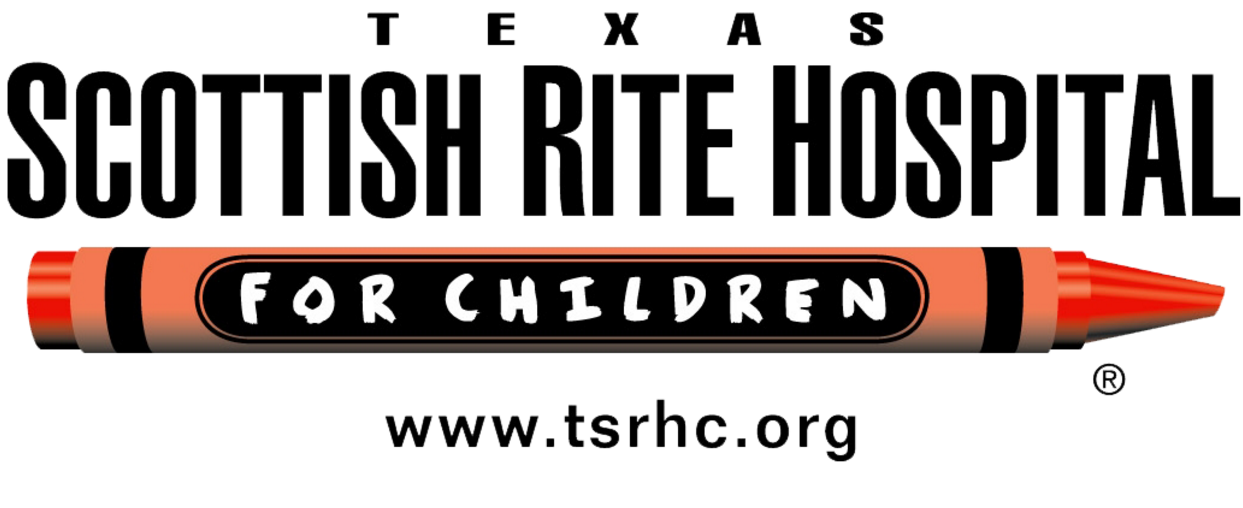 RAP: Rapid Automatic Practice
Purpose

Connect the printed letter to its name and sound

Develop accurate and effortless reading through repeated practice

Increase reading speed while maintaining accuracy
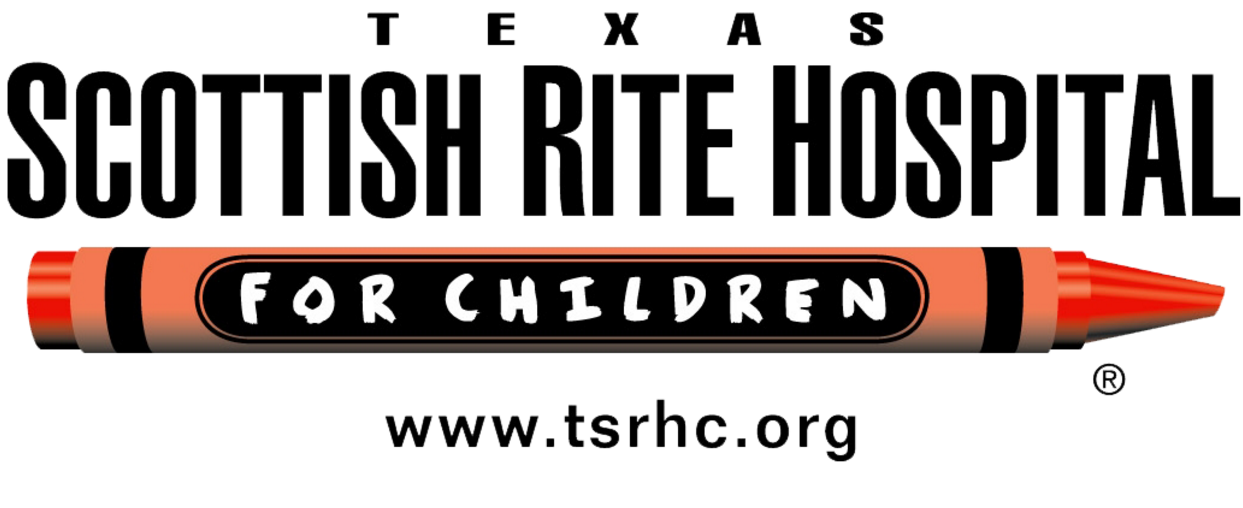 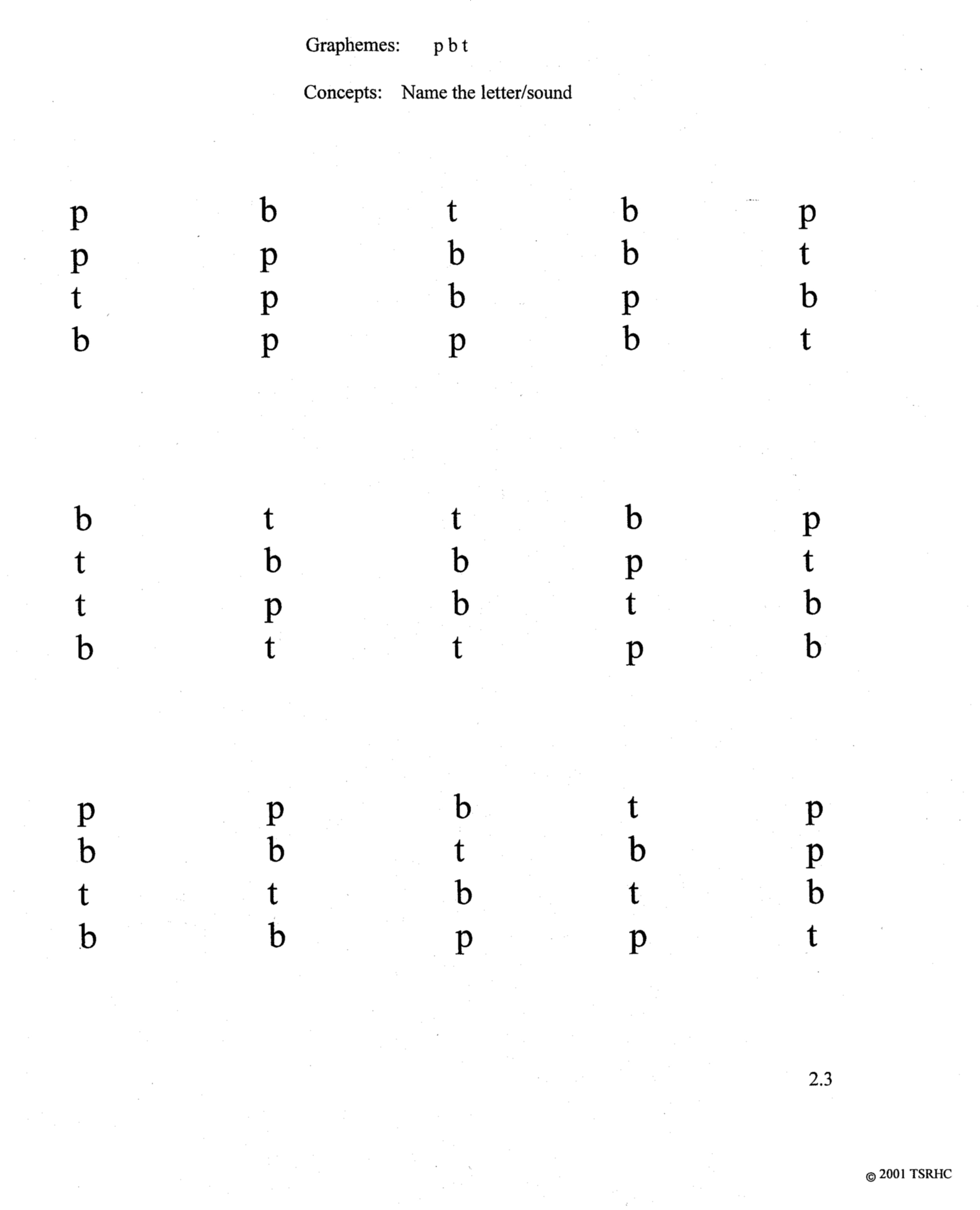 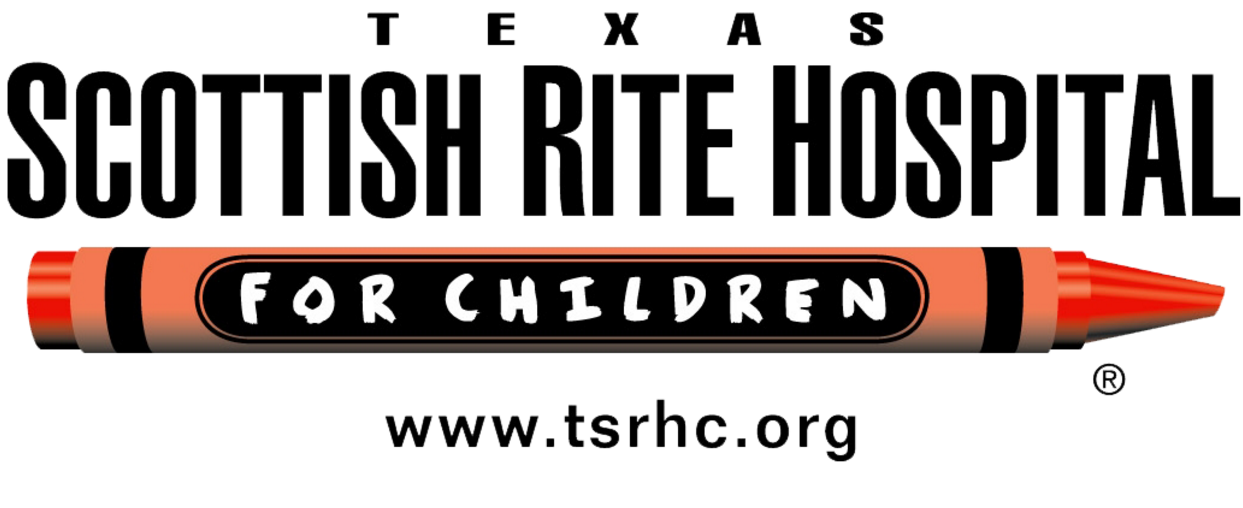 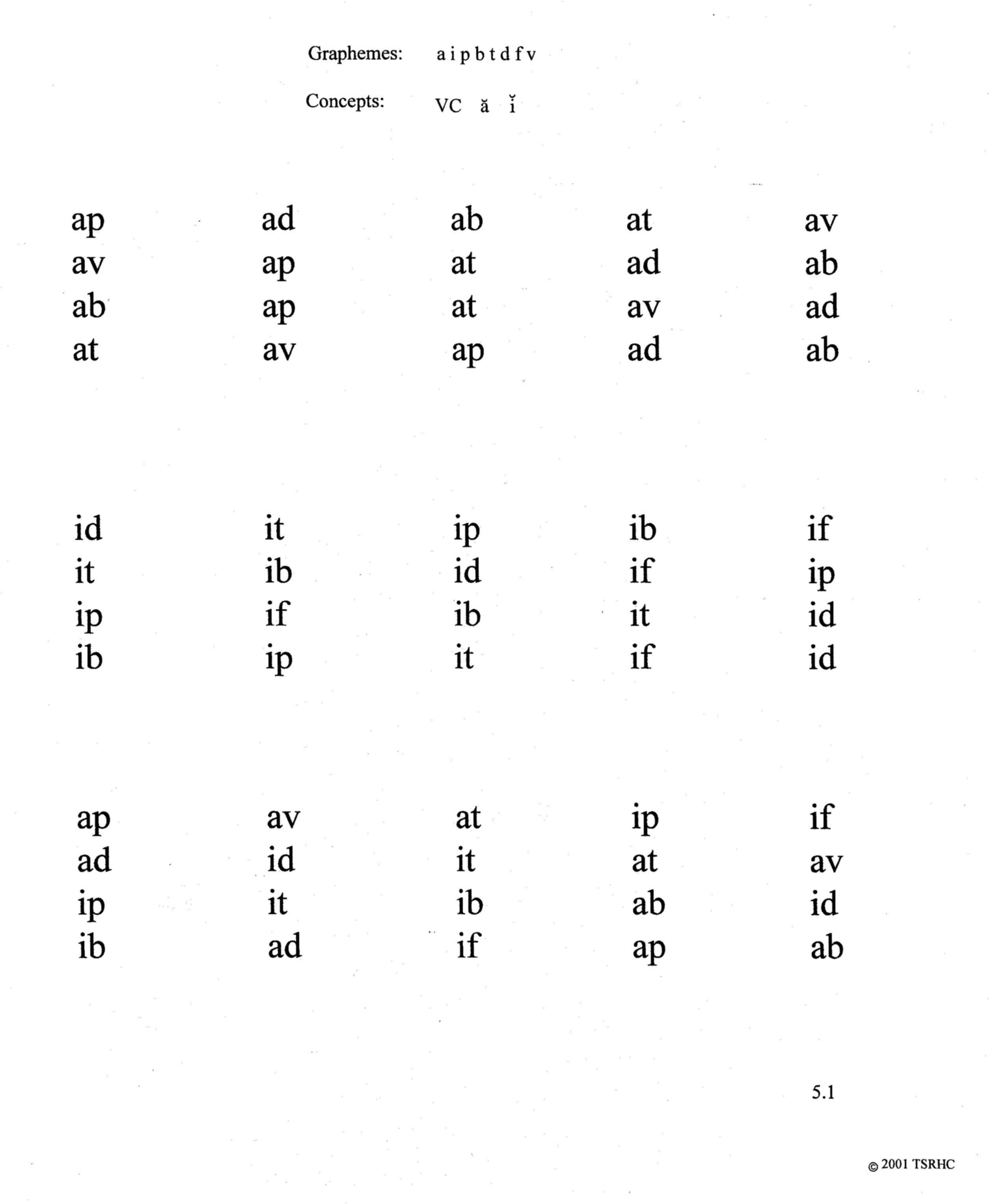 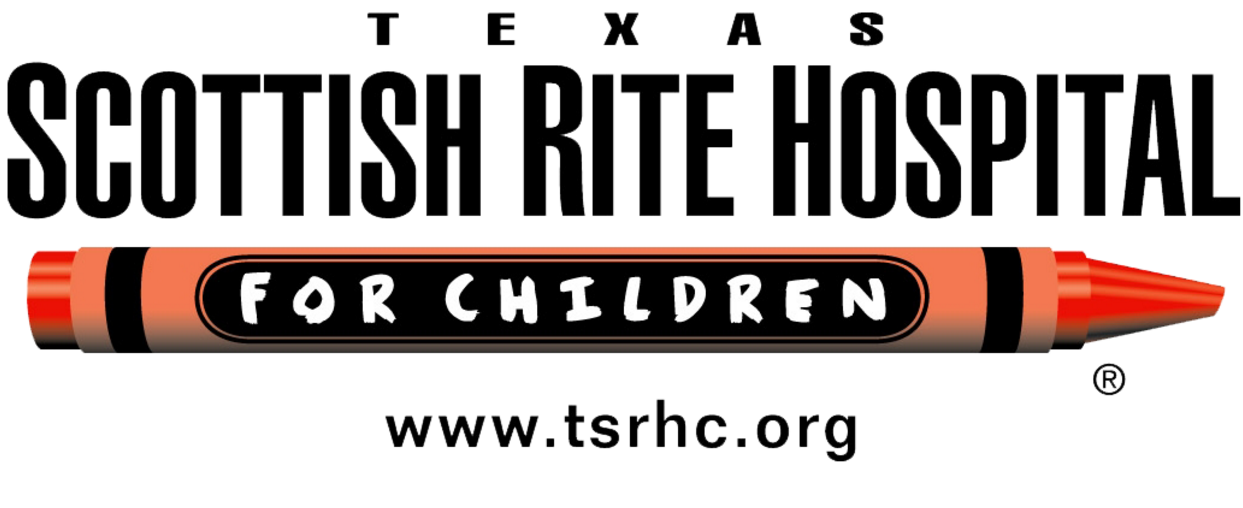 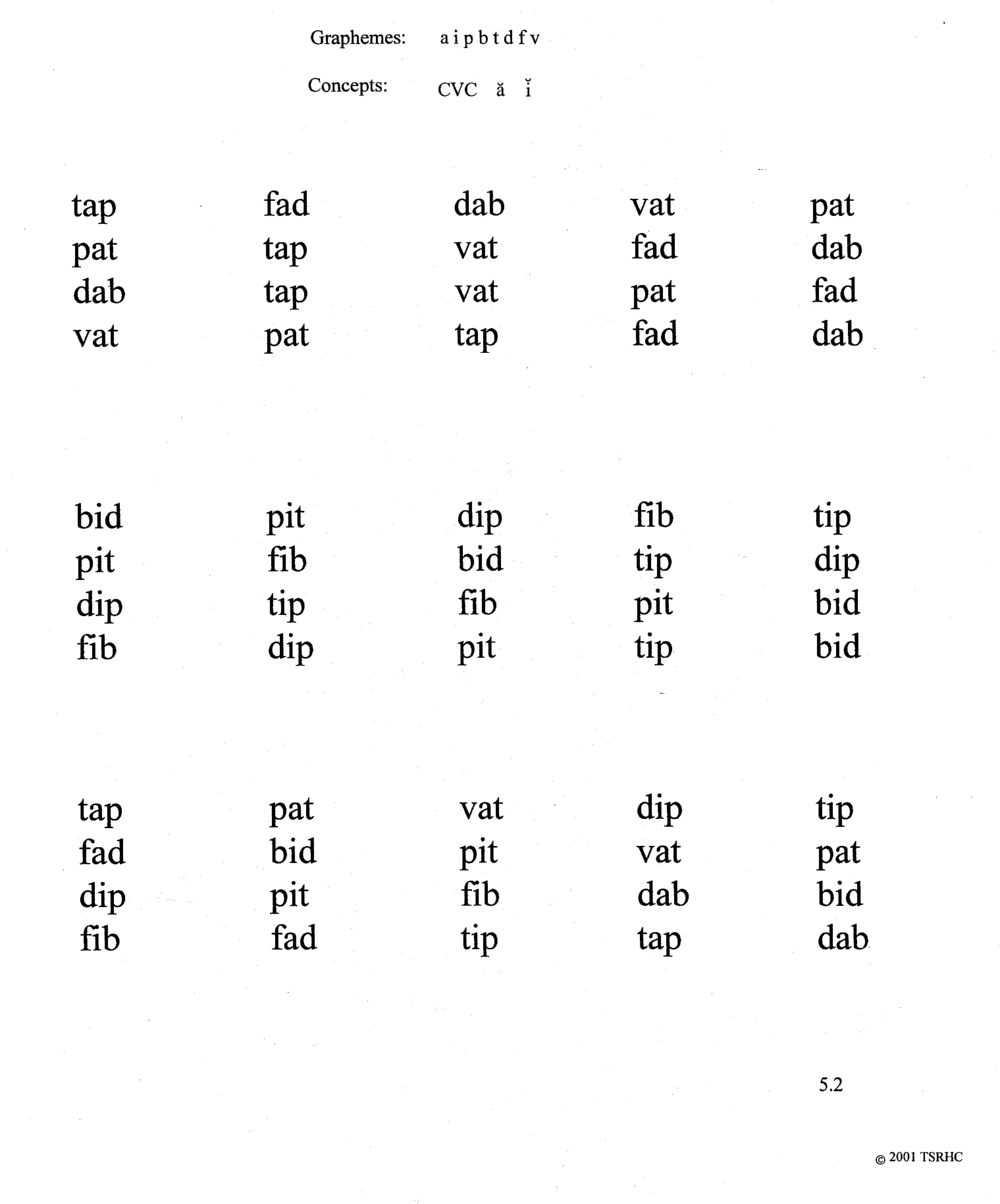 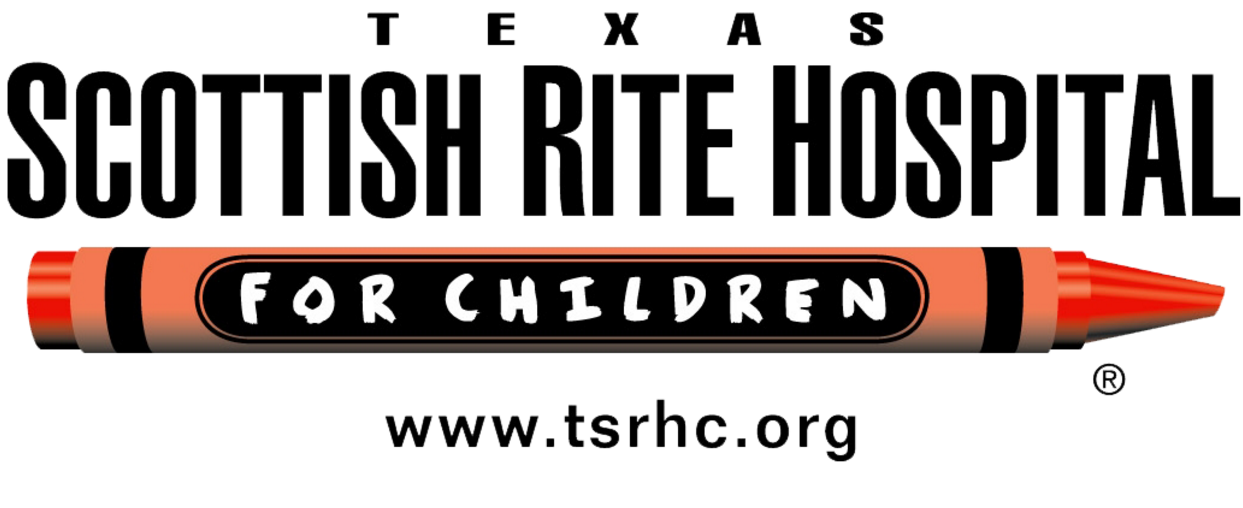 Instant Word Practice
Instant words are a list of 300 words that occur frequently in reading.

Purpose
Provide repeated practice of the 300 words presented in groups of ten

Develop rapid, accurate word recognition
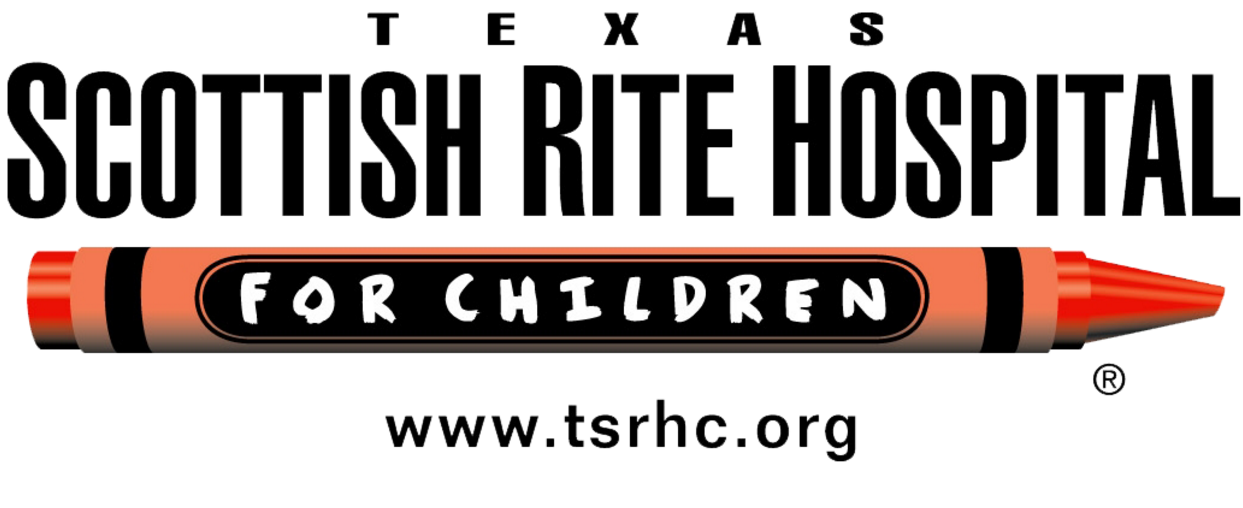 Columns
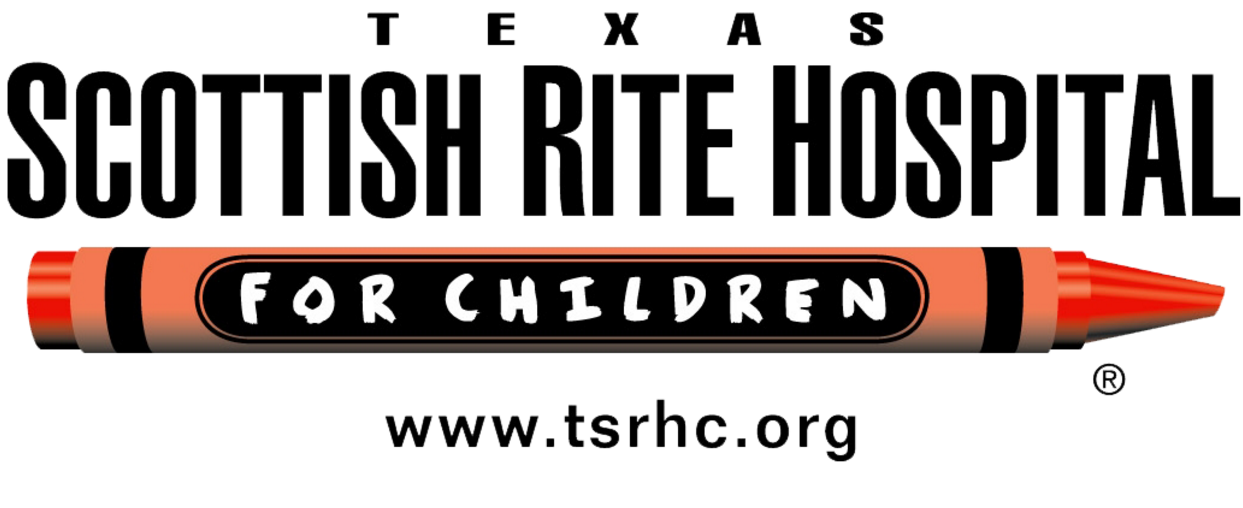 Rows
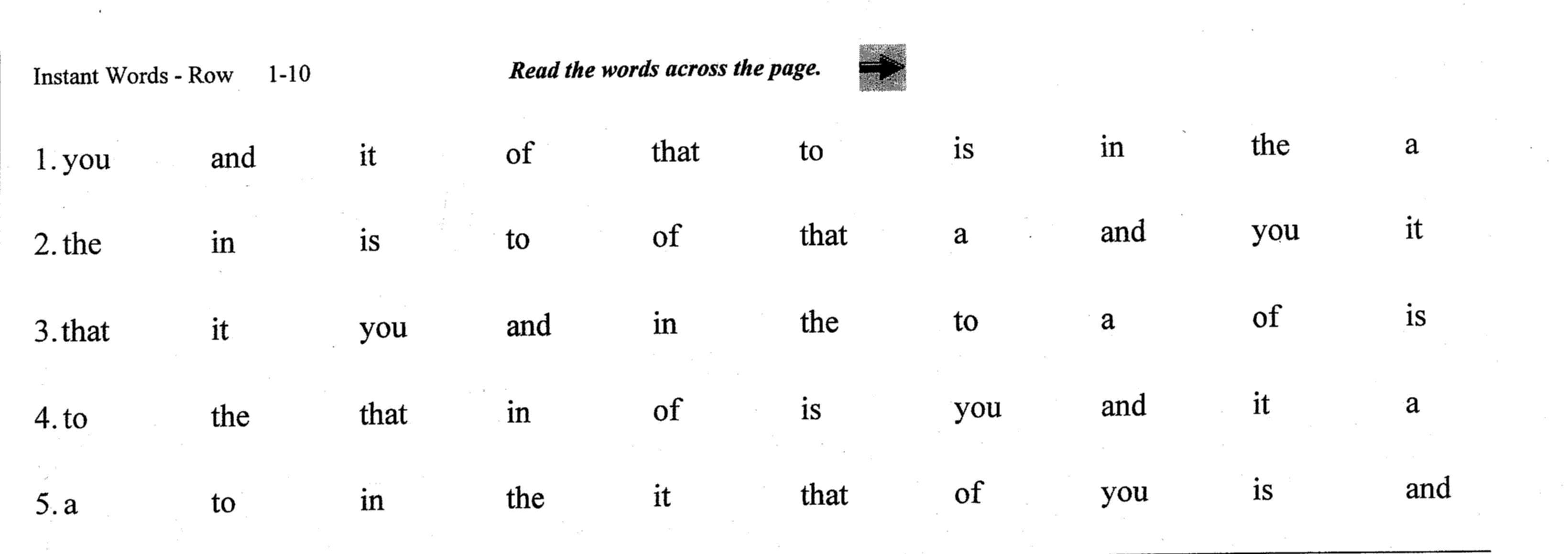 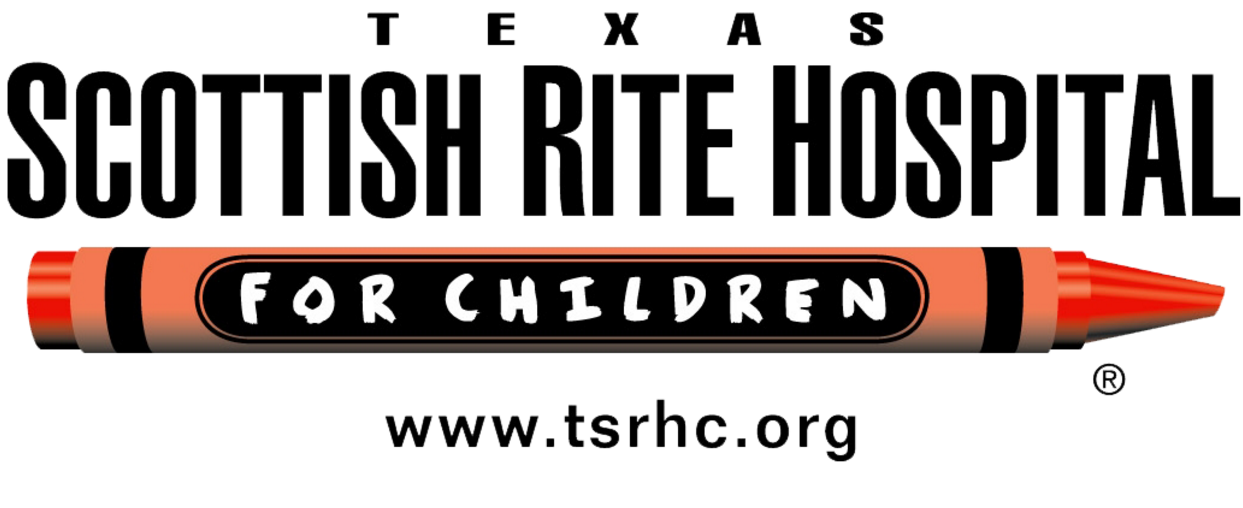 Phrases
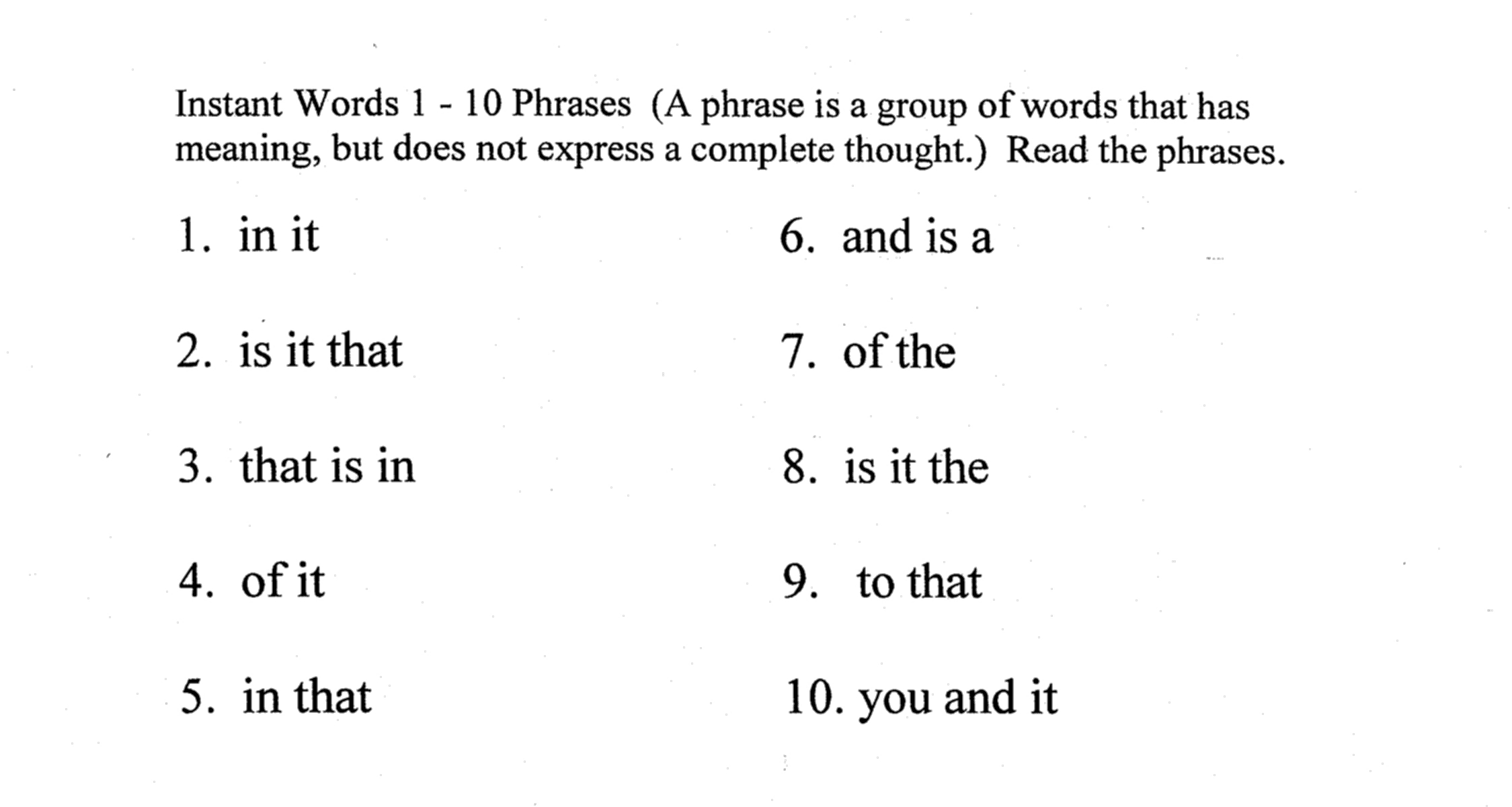 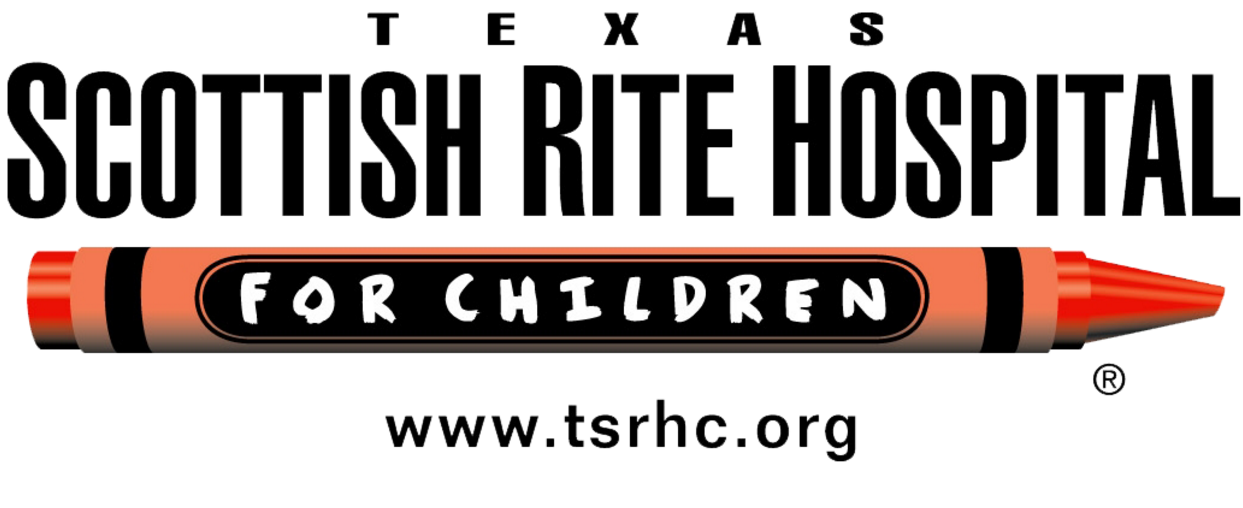 Sentences
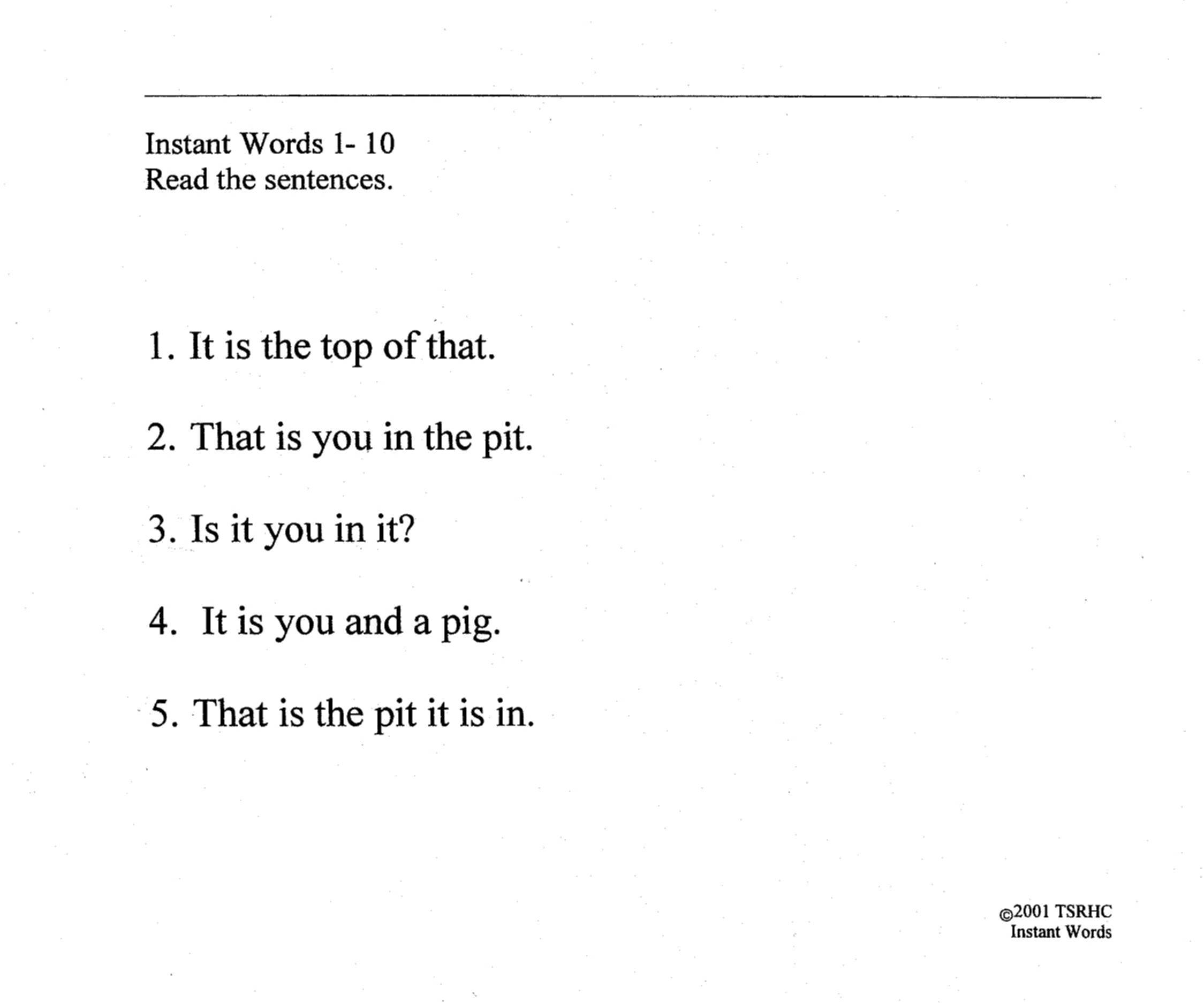 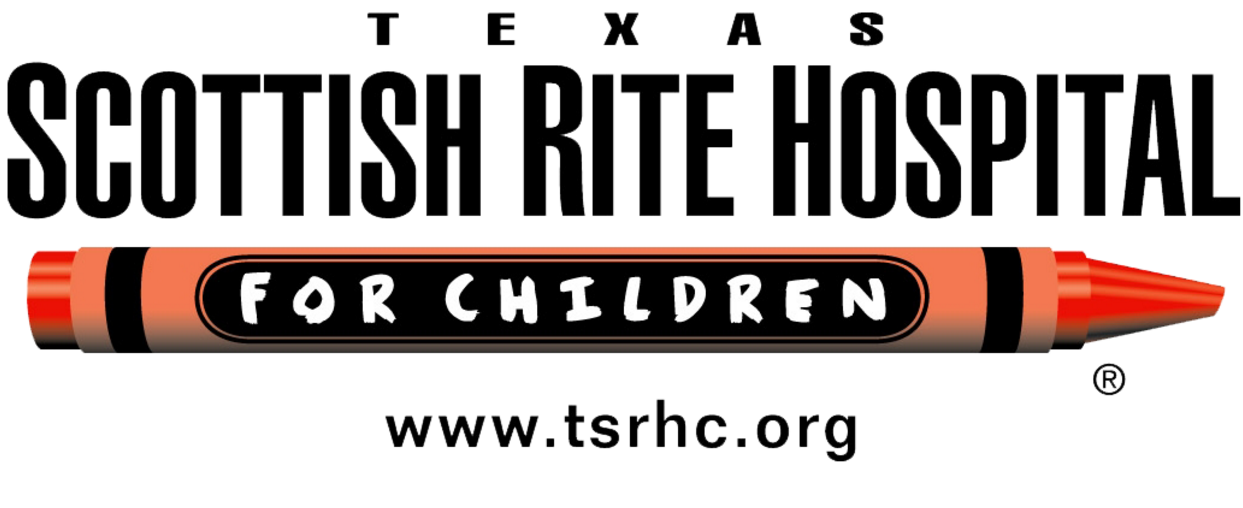 Homework
The Dyslexic Therapist may provide additional practice for your child to work on at home.
This may include:
Handwriting Practice

Instant Word Practice

Reading To & With your child
Reading Comprehension
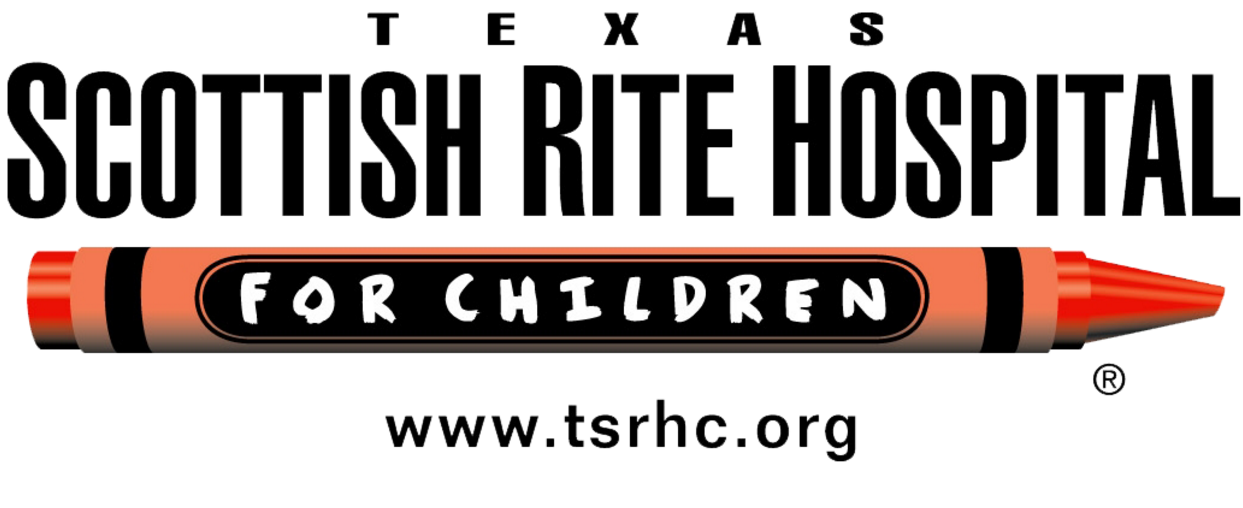 Handwriting Homework
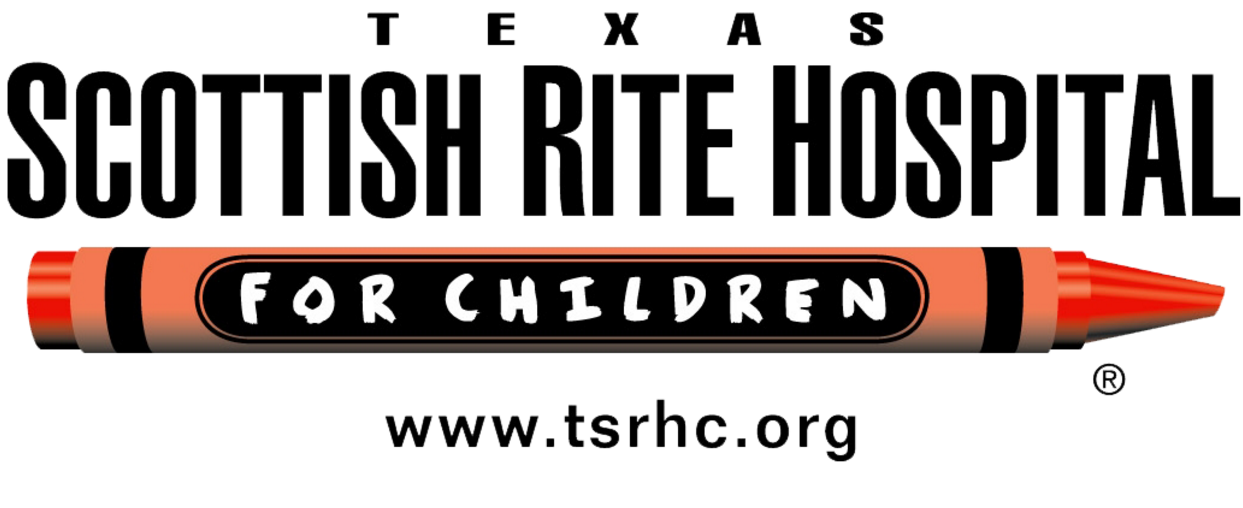 Instant Word Homework
Instant word practice should be quick and completed in a minute or less. If your child does not know a word, or uses the wrong word, correct instantly, child echos the correct word, and continues on. 
Words in columns

Words in Rows

Phrases

Sentences
Read Aloud to Your Child
Purpose:
Connect pleasure with reading

Expose to quality literature

Provide a good reading model

Increase vocabulary 

Expand background knowledge

Minimum of 15 minutes per day
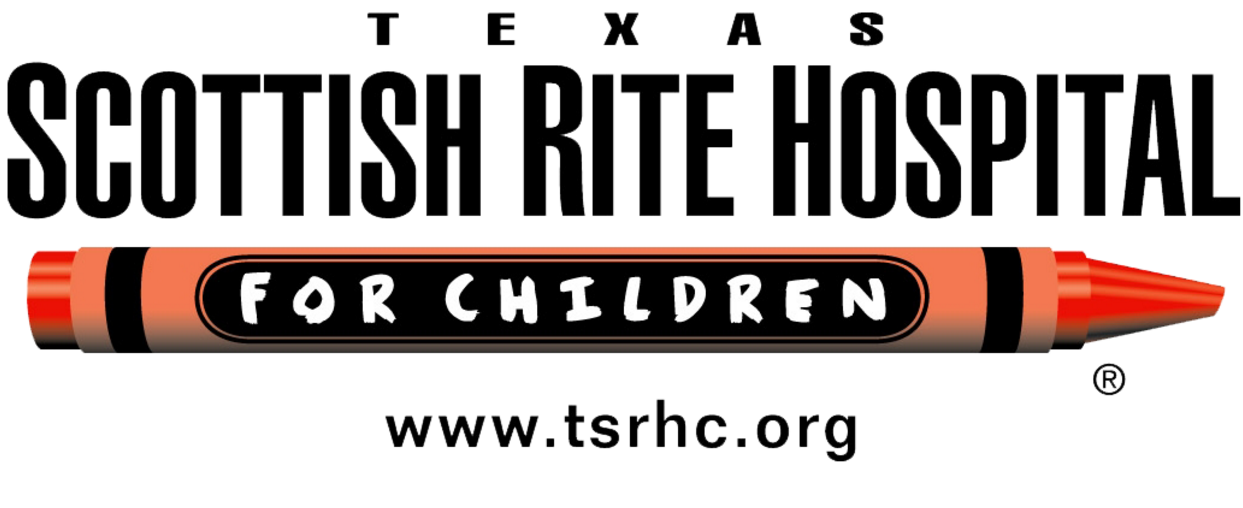 Is Listening to a Book Cheating?
No! 
Dr. Daniel Willingham, cognitive scientist and professor of psychology at the University of Virginia
“I’ve been asked this question a lot and I hate it. I’ll just change it to ‘does your mind do more or less the same thing when you listening to an audiobook and when you read print?’
The short answer is ‘mostly’.”
Decoding obviously refers to figuring out words from print. Language processing refers to the same mental processes you use for oral language. Reading, as an evolutionary late-comer, must piggy-back on mental processes that already existed, and spoken communication does much of the lending.
	So according to the simple model, listening to an audio book is exactly like reading print, 	except that the latter requires decoding and the former doesn’t (Gough & Tumner, 1986).
Impact of Reading
Comprehension Instruction
Comprehension Instruction is getting meaning from what is read. 

Strategies:
Preview and Predict

Identifying important information

Develop self-correcting strategies
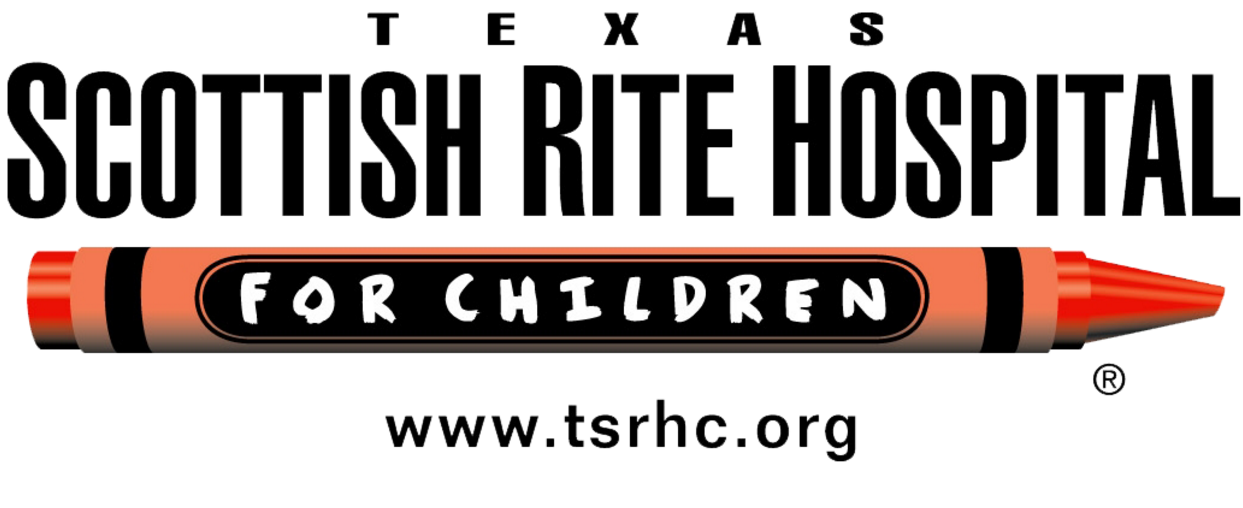 Preview and Predict
Discuss the title and author

Look for picture clues

Read first one or two paragraphs and ask questions such as:

“What do I know and what do I still need to know?”

“What do I think this story will be about?”
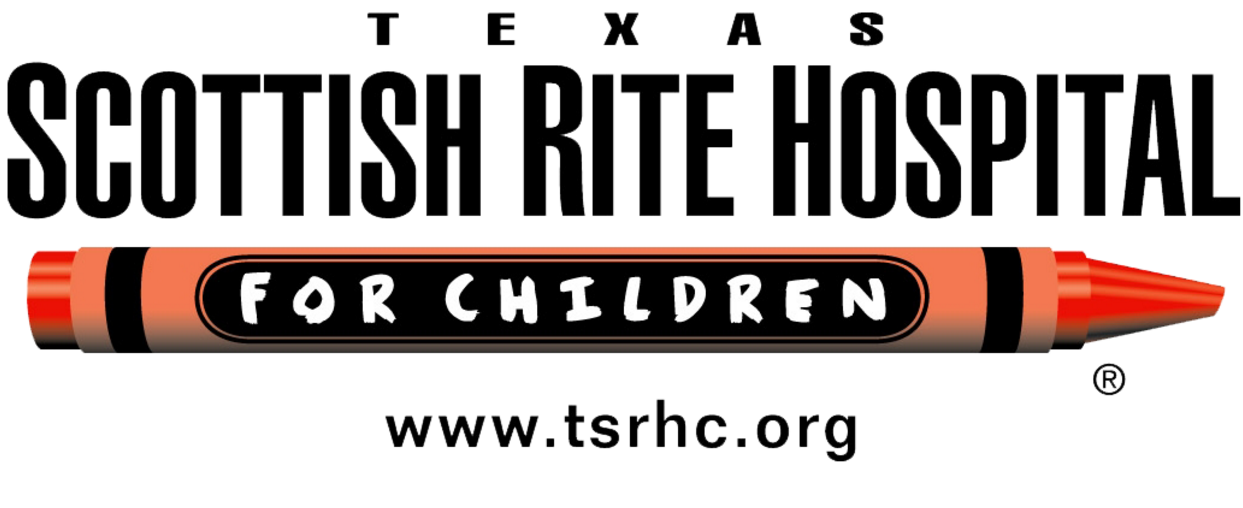 Identify Important Information
Who?

What?

When?

Where?

Why?

How?
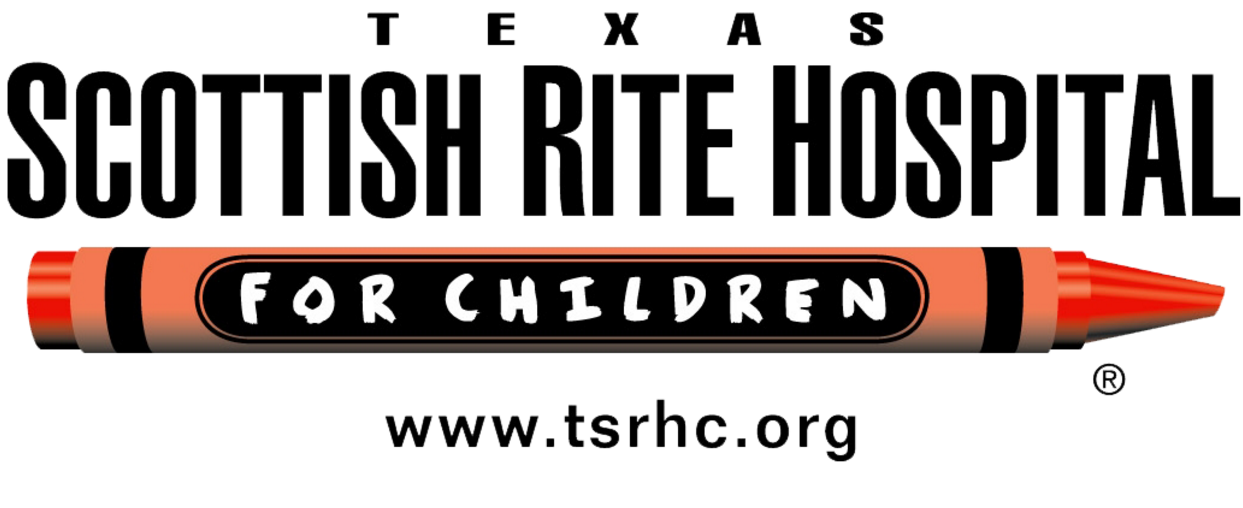 Develop Self-Monitoring Strategies
As you read, ask yourself questions such as:

“Did that make sense?”

“What does that word mean?”

“What else do  need to know?”

“I wonder…?”
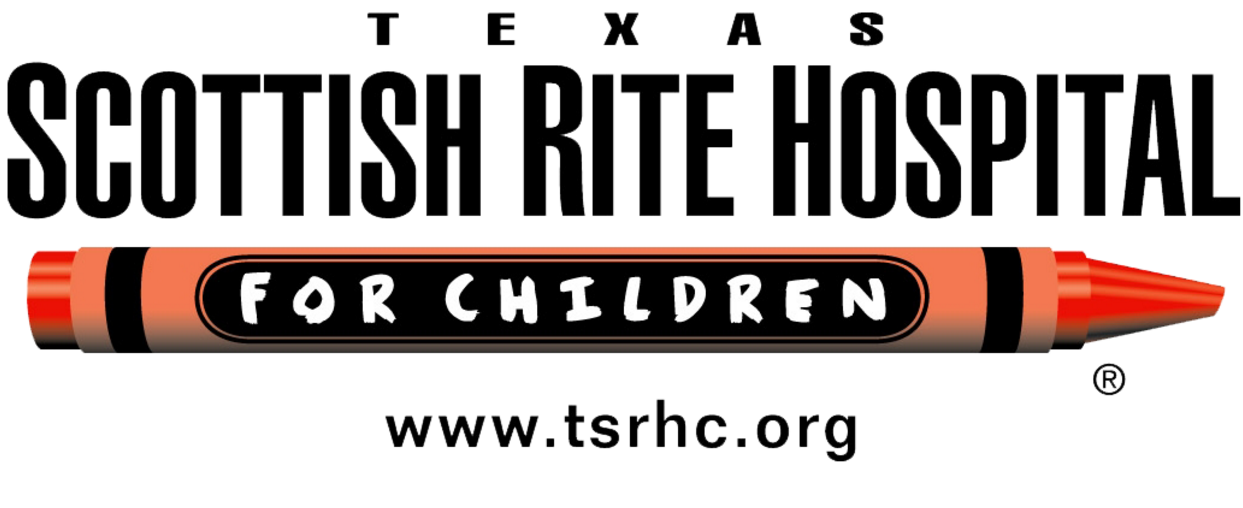 Develop Self-Correcting Strategies
Use a dictionary to look for unfamiliar words

Reread a sentence or a paragraph for clearer understanding

Gain more knowledge from encyclopedia, computer experts, & peers
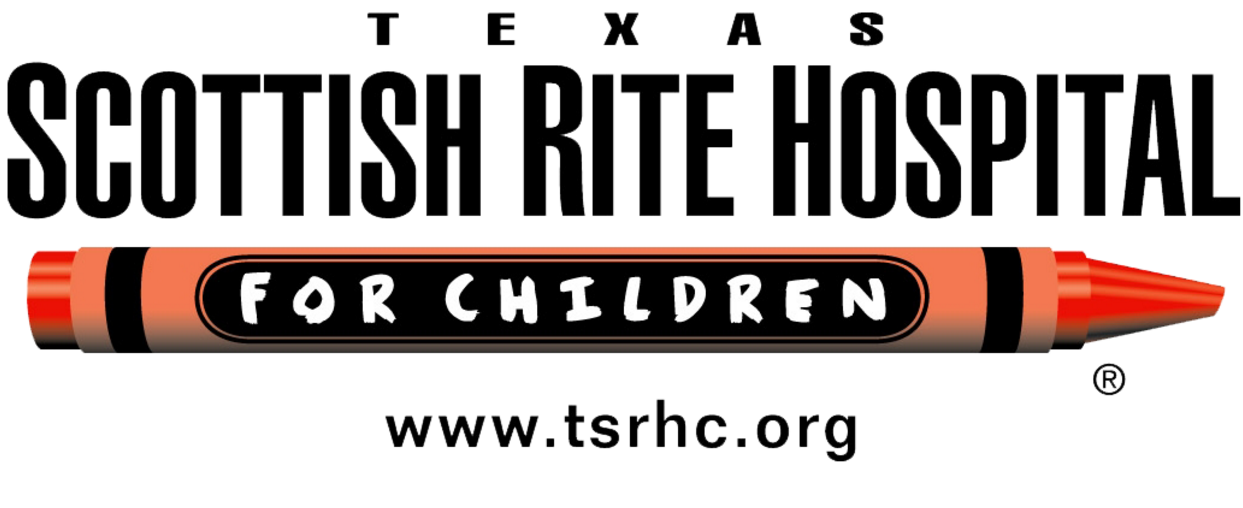 Create a successful read aloud experience
Establish a daily routine

Eliminate interruptions

Enjoy first and then teach

Examine the Illustrations

Explore the story further
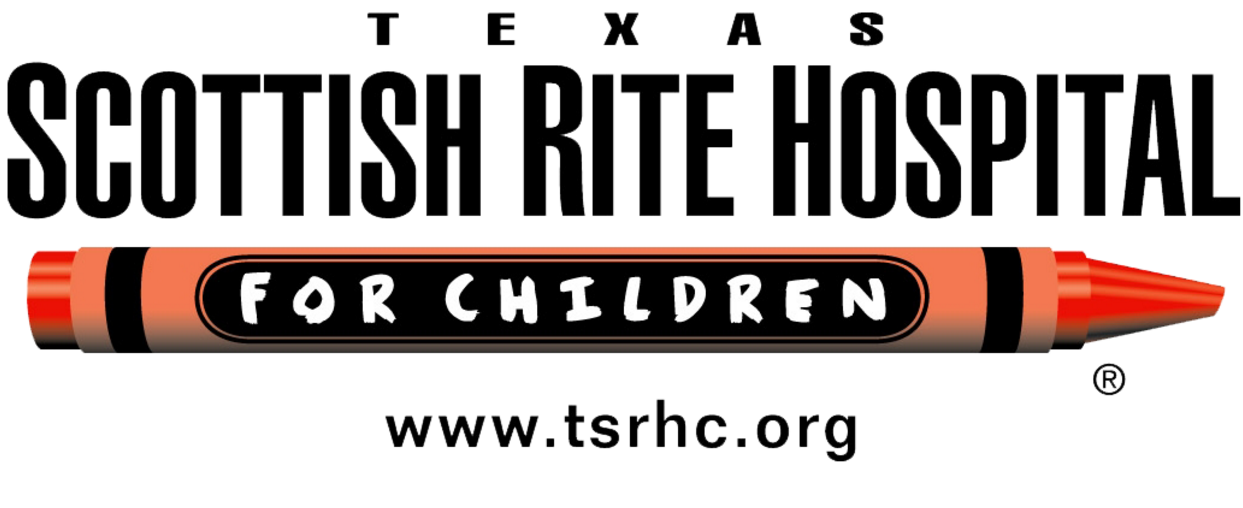 “There are no right or wrong ways to read aloud, but anything you can do to make the experience more fun will encourage your kids to love reading for the long term”

     “The love of reading is created by the emotional sparks between a child, a book, and the person reading.  It isn’t achieved by the book alone, nor by the child alone, nor by the adult who’s reading aloud – it’s the relationship winding between all three, bringing them together in easy harmony.”
	                  -- Mem Fox, author
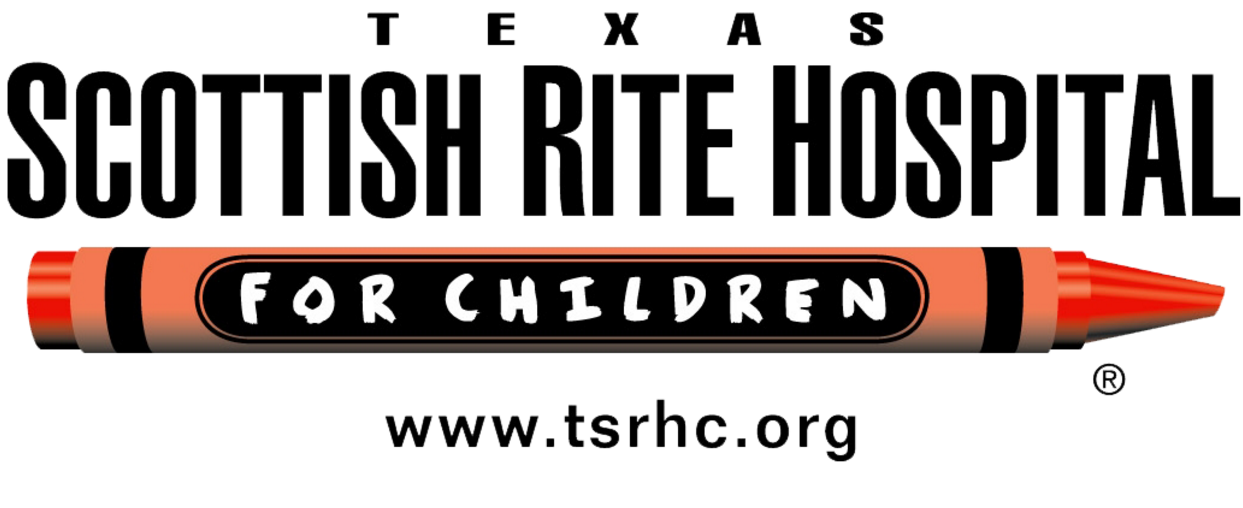